PLAN DE ACCIÓN PARA LA UNIVERSIDAD | UNIVERSIDADES Y ESCUELAS TÉCNICAS
ACOTAR LAS OPCIONES
© 2022 OVERCOMING OBSTACLES
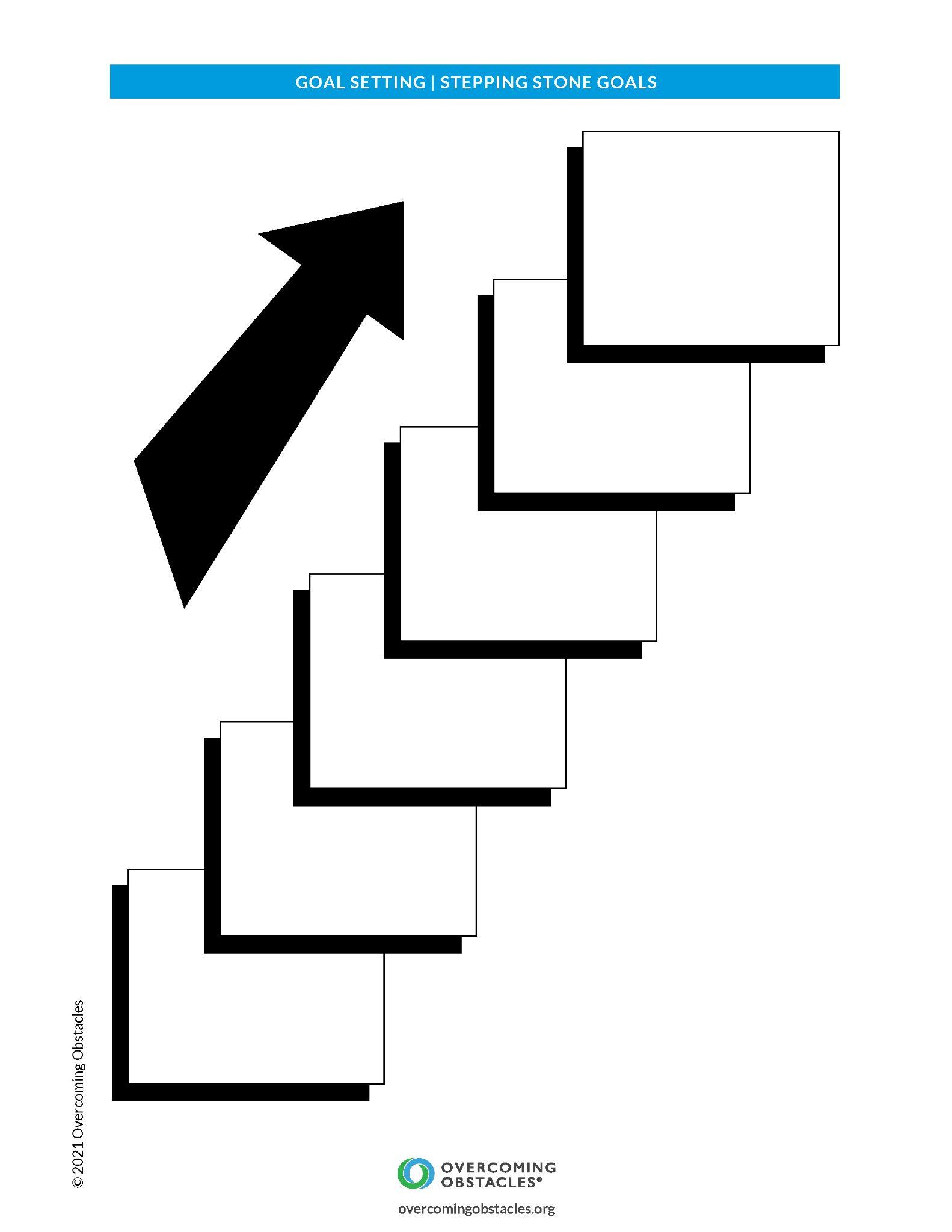